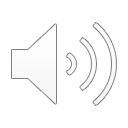 Roles and tasks of panels and experts:Terms of ReferenceRules of ProcedureHandling commercially confidential information
Training of members of Commission expert panels on medical devices and in vitro diagnostic devices (EXPAMED)
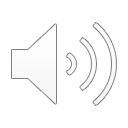 Part 1 – Terms of Reference for expert panels
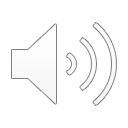 1
The roles of expert panels
2
The expert panels landscape
3
Current roles and tasks - CECP/PECP
4
Specific scope of CECP/PECP
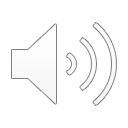 1
The roles of expert panels
2
The expert panels landscape
3
Current roles and tasks - CECP/PECP
4
4
Specific scope of CECP/PECP
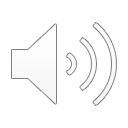 Expert roles in MDR can be seen as falling into two broad categories
Medical devices Regulation (MDR)
Recital 83
IVD Regulation (IVDR)
Recital 53 Article 50.3
ad hoc advice
Expertise & assistance in relation to the implementation of the MDR,including advice on safety & performance of specific high risk devices
Advice on safety & performance of specific high-risk devices
routine advice in the context of regulatory procedures
Review clinical evaluation assessment reports of notified bodies:
‘CECP’ = clinical evaluation consultation procedure
Review performance evaluation reports:
PECP = performance evaluation consultation procedure
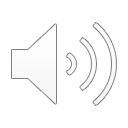 Overview of the roles of expert panels
Roles
Timelines
Articles
Task
Requester(s)
Risk classes
MDR IVDR
Phased in later
Implementation of MDR
Guidance & CS on clinical investigations & evaluation, PMCF, performance studies & evaluation & PMPF…
 Guidance on clinical / performance evaluation
Standards
Identification of concerns
COM
MDCG
106.10
Any device
Ad hoc
mandate
ad hocadvice
Not
Legally
fixed 

Flexible
MFR
NB
MS
Advice on the criteria for appropriate data sets for conformity assessment
106.11
Class III implantable
Class IIb ARMP*
Class D IVDs
55.3
MDCG
(COM)
Scientific advice on safety & performance
50.3
Class III
Class IIb ARMP*
Consultations on MFRs clinical development strategy & proposal for clinical investigations
MFR
61.2
NB
(COM
for reporting)
Fixed mandate for CECP/PECP(MDR/IVDR)
routineadvice
Legally
fixed
Mandatory consultation procedures:
CECP
PECP
Class III implantable
Class IIb ARMP*
Class D IVDs**
54
48.6
* ARMP = Administer and/or Remove Medicinal Products
** class D IVDs for which no common specifications exist and where it is the first certification for that specific type of device
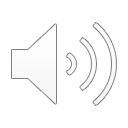 1
The roles of expert panels
2
The expert panels landscape
3
Current roles and tasks - CECP/PECP
4
4
Specific scope of CECP/PECP
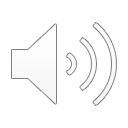 Expert panel landscape; 4 panels will require sub-groups
A) Medical Devices Regulation
Panel x
Screening panel
Sub-group 1
Thematic expert  panels and possible sub-groups:
Sub-group 3
Sub-groups
1. Orthopaedics, traumatology, rehabilitation, rheumatology
Sub-group 2
Sub-groups
2. Circulatory system
Sub-groups
3. Neurology
Coordination Committee


Chairs & Vice Chairs of 10 MDR  panels + 
IVD panel and representatives of screening panel
4. Respiratory system, anaesthesiology, intensive care
5. Endocrinology and diabetes
Central list of available experts


Temporary assignment of experts to panels.
Reserve list for appointments
Sub-groups
6. General and plastic surgery and dentistry
7. Obstetrics and gynaecology, incl. reproductive medicine
8. Gastroenterelogy and hepatology
9. Nephrology & urology
10. Ophthalmology
B) In vitro diagnostics Regulation
11. In vitro diagnostic devices
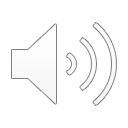 JRC proposal for possible sub-groups of the four large thematic panels
Panels will have final say. However, this scheme was already used for rather complex budgetary calculations & planning.
3. Spinal devices
1. Joint replacements (load bearing)
1. Orthopaedics, traumatology, rehabilitation, rheumatology
2. Joint replacements (non-load bearing)
4. Non-articulating devices, rehabilitation
2. Circulatory system
1. Prosthetic valves & heart valve repair
3. Active implantable cardiac devices
5. Cardiac 
surgery
2. Cardiovascular stents
4. Structural interventions
3. Neurosurgical devices
3. Neurology
1. Central and peripheral nervous system devices
2. Implants for hearing and vision
6. General and plastic surgery and dentistry
1. Surgical implants and general surgery
3. Maxillofacial surgery, dentistry
2. Plastic surgery and wound care
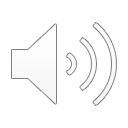 1
The roles of the expert panels
2
The expert panels landscape
3
Current roles and tasks - CECP/PECP
4
Specific scope of CECP/PECP
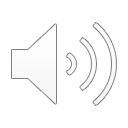 Wider context of CECP/PECP: the ‘new approach’
The regulatory framework for medical devices is based on the so-called ‘new approach’ to technical harmonisation and standards. 
The new approach requires a close relationship between EU law and standardisation requests by the Commission.
In essence: the legislation outlines only ‘essential requirements’ for safety and other aspects. Technical details are provided in EU ‘harmonised standards’ used to facilitate compliance with the essential requirements. 
Products manufactured in accordance with the harmonised standards are presumed to be in conformity with the essential requirements (= ‘presumption of conformity’) and can circulate freely on the single market.
In case no (adequate) harmonised standard exists, the Commission can issue so-called ‘Common Specifications’.
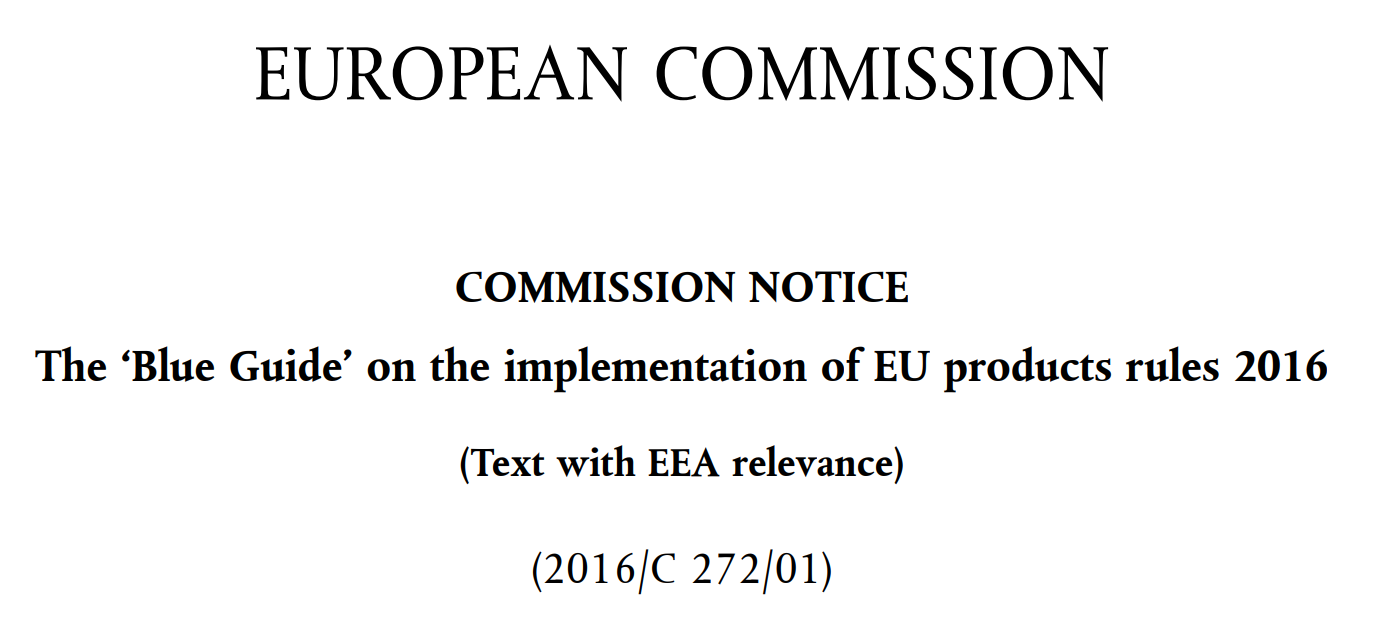 Expert Panels
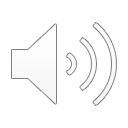 Wider context of CECP/PECP: conformity assessment
Assessment of whether or not a product fulfils the essential requirements is not done by Competent Authorities, but ‘outsourced’ to notified bodies (NBs), designated by the authorities.
Notified Bodies establish whether a product conforms with the requirements (CE marking) and can thus circulate on the single market– the process is called ‘conformity assessment’
Key legal obligations for manufacturers relevant in this context are:
Quality management system includingrisk management. 
Known and foreseeable risks must be weighed against benefits for the patient (benefit risk ratio)
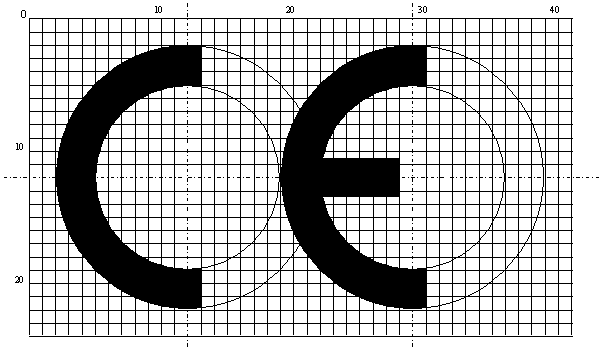 Expert Panels
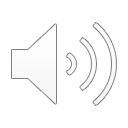 CECP/PECP and expert panels
In the context of their conformity assessments, notified bodies (NBs) are legally obliged to consult expert panels for specific high-risk devices:
For medical devices: clinical evaluation consultation procedure (CECP) 
For in vitro diagnostic devices: performance evaluation consultation procedure (PECP)
However, the advice by expert panels is not legally binding. NBs have to consider the advice but may decide not to follow it (fully). However, in such cases NBs need to justify why they did not follow the expert panel advice.
In case there is no opinion within the legal timeline, the NB can continue with conformity assessment.
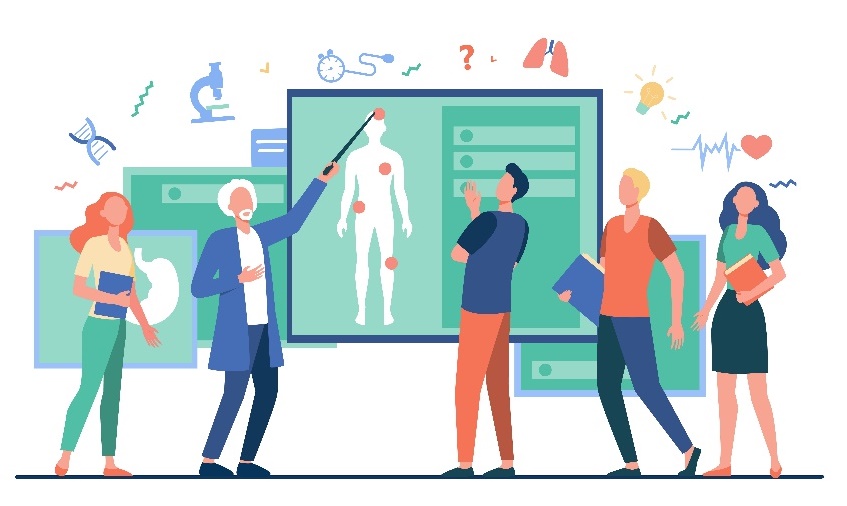 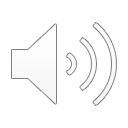 Clinical evaluation consultation procedure (CECP) for medical devices andPerformance evaluation consultation procedure (PECP) for diagnostics
NB
Decide whether dossier requires procedure
Commission
European Parliament
Council
Member States
Expert panels
MDR: Clinical evaluation consultation procedure (CECP)
Step 2: scientific opinion on CEAR
Yearly report
Step 1: decision by 2 expertswhether opinion required
Screening Panel
10 thematic expert panels and sub-groups
Annual report outlining:
Devices that went into procedure
Notifications of NBs regarding whether or not CECP applicable
Cases where NBs did not follow the panel opinion
Dossier
3 decision criteria
Opinion on NB’s Clinical Evaluation Assessment Report
IVDR: Performance evaluation consultation procedure (PECP)
IVD panel
Dossier
Views on MF’s Performance Evaluation Report
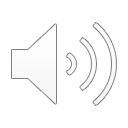 Timelines for CECP and PECP
Expert panels
MDR: Clinical evaluation consultation procedure (CECP)
Step 2: scientific opinion on CEAR
Step 1: decision by 2 expertswhether opinion required
Screening Panel
10 thematic expert panels and sub-groups
3 decision criteria
21 days
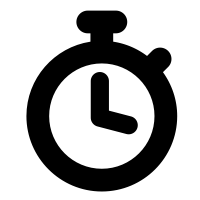 from receipt of documents
60 days
IVDR: Performance evaluation consultation procedure (PECP)
IVD panel
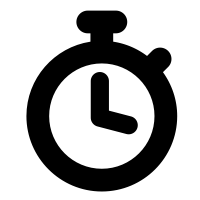 60 days
from receipt of documents
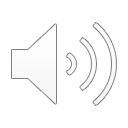 1
The roles of the expert panels
2
The expert panels landscape
3
Current roles and tasks - CECP/PECP
4
Specific scope of CECP/PECP
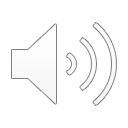 Legislator’s intentions regarding CECP and PECP
MDR Recital 56 and IVDR Recital 53
“Should lead to harmonised evaluation of high-risk medical devices/ in vitro diagnostic medical devices by sharing expertise on clinical aspects/performance aspects
Developing common specifications on categories of devices that have undergone the consultation process”
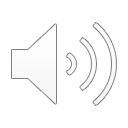 CECP and PECP compared
CECP (medical devices)
PECP (in vitro diagnostic devices)
Expert panel review
Expert panel review
NB’s clinical evaluation assessment report (CEAR)
MF’s performance evaluation report (PER)
based on MF’s clinical evidence
based on MF’s
The clinical evaluation report (CER)
The clinical evaluation plan (CEP)
The post-market follow-up plan (PMCF)
The PMCF evaluation report (where available)
Scientific validity report 
Analytical performance report
Clinical performance report
Taking into consideration:
Stakeholder information received from the Secretariat (where available)
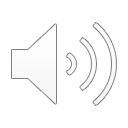 CECP and PECP: scope of review
CECP (medical devices)
PECP (in vitro diagnostic devices)
Expert panel review
Expert panel review
Should address…
Should address…
NB’s assessment of:

The sufficiency of the manufacturer’s clinical evidence and the sufficiency in general 

The adequacy of the benefit-risk determination

The consistency of clinical evidence with 
The medical indication(s)
The PMCF plan
Justification for the approach taken to gather the clinical evidence 
Methodology, protocol and report of a literature review 
The technology on which the device is based, its intended purpose and claims made about the device's performance or safety 
Nature & extent of the scientific validity and the analytical and clinical performance data evaluated 
The clinical evidence for acceptable performance compared to the state of the art in medicine
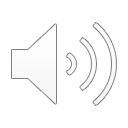 Part 2 – Rules of Procedure for expert panels
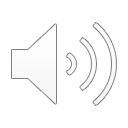 1
Core principles of the expert panels
2
Roles of experts & decision making
3
Organisation of the expert panels
4
Some key rules & procedures
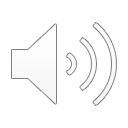 1
Core principles of the expert panels
2
Role of experts & decision making
3
Organisation of the expert panels
4
Some key rules & procedures
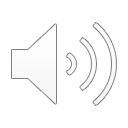 Five core principles governing the work of the expert panels
Scientific competence and expertise
Commitment
Confidentiality
Independence, impartiality and objectivity
Declaration of interests (DOI)
Declaration on confidentiality
Declaration on commitment
Transparency
To be completed and signed by the experts
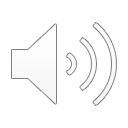 1
Core principles of the expert panels
2
Roles of experts & decision making
3
Organisation of the expert panels
4
Some key rules & procedures
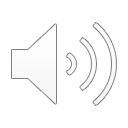 Screening panel experts (only CECP)
Selected by the Secretariat among the screening panel experts based on medical area/expertise required for the specific dossier 
Experts decide whether or not an opinion is required and complete the relevant part of the template with the decision. If no consensus: specific provisions in Rules of Procedure
Rapporteur delivers the decision by uploading the template on CIRCABC
2 experts per dossier:

RAPPORTEUR / CO-RAPPORTEUR
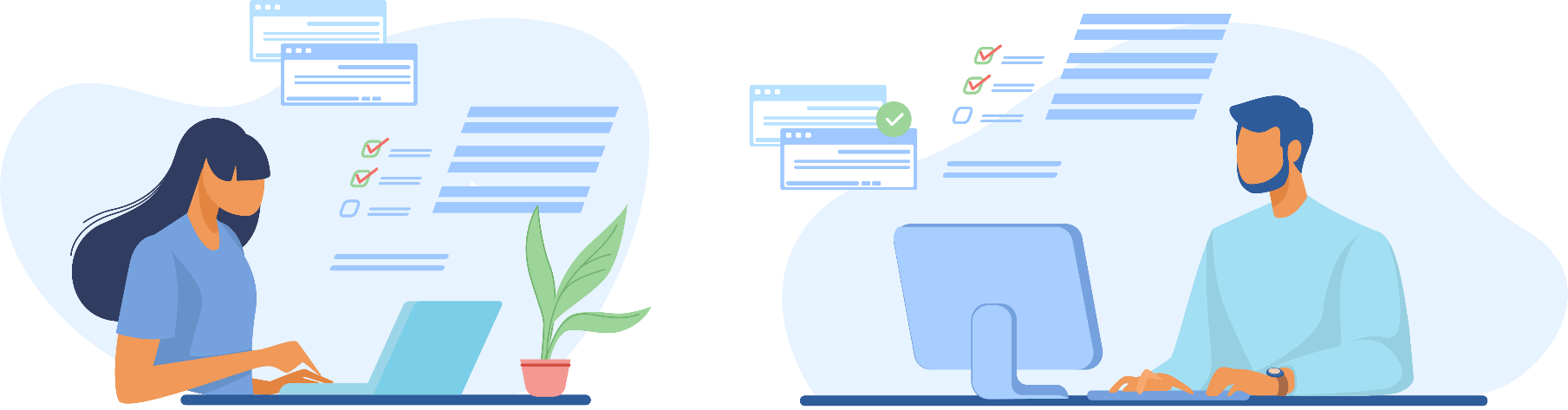 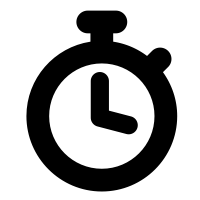 21 days
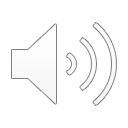 Composition of thematic panels
Thematic expert panel
Chair of the panel
Chair
Vice-Chair
Vice-chair of panel. 
Acting as reviewing member, rapporteur or co-rapporteur unless required to replace or support the Chair
Rapporteur
x
Rapporteur, assigned for specific dossier
Co-Rapporteur
Co-Rapporteur, assigned for specific dossier
Reviewing member with voting rights
Reviewing member excluded from participation in regard to dossier
x
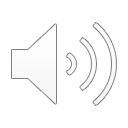 Roles within thematic panel
Chair
Coordinates the expert panel work
Manages decision making (consensus or majority)
Assigns, in collaboration with the Secretariat, a rapporteur and co-rapporteur for each dossier (rotating roles) based on the DOI assessment of the Secretariat
Requests additional expertise if needed (interaction with Secretariat)
Replaces the Chair when he/she cannot fulfil his/her role 
May support the Chair in fulfilling his/her responsibility (useful for larger panels) 
Otherwise: can act as rapporteur, co-rapporteur or reviewing member
Vice-Chair
Rapporteur and co-rapporteur draft scientific opinion/view under supervision of chair
Rapporteur is responsible for providing the draft documents to the Chair within time for consensus decision making. 
Rapporteur uploads final opinion/view on CIRCABC (=deliverable)
Rapporteur / co-rapporteur
Reviewing members
Panel members supporting the rapporteur / co-rapporteur with their expertise and have voting rights in regard to the dossier
Temporarily assigned expert
Assigned by the Secretariat  from central list/other panel on ad hoc basis for limited period based on workload/expertise
Notified Bodies representatives
Permitted by the Chair in agreement with Secretariat to present their conclusions on the clinical evaluation from the manufacturer – Annex IX 5.1 (b)
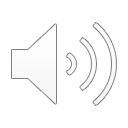 Decision-making procedure in thematic expert panels
Opinion/view to be adopted by consensus by all panel members assigned to the dossier (i.e. without COI): Chair, Vice-chair, Rapporteur, Co-rapporteur & Reviewing Members
THEMATIC PANEL
CHAIR
manages decision-making
YES
Vice Chair
Chair
X
OPINION ADOPTED in case of divergent positions, they must be mentioned
Consensus
Consensus?
X
C
V
M
NO
R
Outcome decided by majority
M
M
M
M
SECRETARIAT determines voting rights based on experts’ DOIs
M
M
O
X
=excluded due to COI
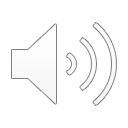 1
Core principles of the expert panels
2
Roles of experts & decision making
3
Organisation of the expert panels
4
Some key rules & procedures
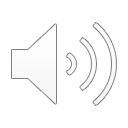 Organisation of the expert panels
SECRETARIAT
Overall coordination, supervision and support
Screening panel

Permanent advisors (= members)
Temporary advisors from central list or other panels if needed
Acts at the request and under supervision of the Secretariat 
In charge of decision whether to provide scientific opinion (CECP)
Coordination Committee
Chairs & Vice- Chairs of all expert panels
Acts at the request of the Secretariat
Supports efficient and uniform operation of the panels
Feedback on the work of the Screening Panel
At least 1 meeting/year
Expert panels sub-groups
Established in agreement with the Secretariat (permanent or ad-hoc basis)
Composed of expert panels’ members
Sub-groups elect Chair and Vice-Chair
Sub-groups manage routine and ad-hoc advisory tasks independently from parent panel but need to report to the parent panel
Thematic expert panels
Permanent advisors (= members)
Temporary advisors from central list or other panels if needed
Acts at the request of the Secretariat
In charge of scientific opinions (CECP) and views (PECP)
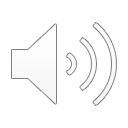 Roles of the Commission secretariat
Horizontal roles
Review process
Dossier & assignment
Monitor compliance with Rules of Procedure
Publish scientific advice of panels and, where necessary, justifications of notified bodies in case these do not follow expert advice
Continuous monitoring of expert engagement & dossiers
Issuing of contracts & budgetary planning & reimbursement depending on timely and satisfactory delivery 
Chair panels/sub-groups in case of duly justified cases & emergencies
Organize and chair meetings of Coordination Committee
Collect information on devices for yearly report by Commission (CECP only)
Process requests for additional expertise
Supervise screening step (CECP only)
NB’s dossier completeness check
Conflict of interest (COI) management
Where available transmit:
Information criteria 2 and 3 to screening panel
Stakeholders’ information
Remind experts of timelines 
Organise VCs in particular in view of decision making
Assign experts without COI for relevant roles
Check completeness of expert panel advice
CIRCABC access
CECP/PECP process
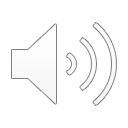 1
Core principles of the expert panels
2
Roles of experts & decision making
3
Organisation of the expert panels
4
Some key rules & procedures
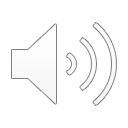 Fundamental obligations of experts
Active & substantial contribution to remote work and meetings
Adhere to Terms of Reference, Rules of Procedure and Handling Instructions of confidential information
Follow Commission guidance on the consistent interpretation of the screening decision criteria 
Use secured IT tools (CIRCABC platform) and follow the Operational procedures
Use the templates and forms for delivering output via CIRCABC
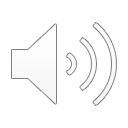 CIRCABC as data hub for CECP/PECP
Secure CIRCABC Interest group ‘CECP & PECP’ EXPERT SPACE
:
Secretariat provides access rights
Dossier specific folder
Experts
Dossier documentation
Download
Decision 
(only CECP)
Upload
Opinion / View
Upload
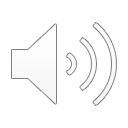 Term of office & renewal of term
TERM OF OFFICE AND RENEWAL OF TERM
CENTRAL LIST
EXPERT PANELS
Validity - 5 years from the date of its establishment
Date of validity will be published on the Commission webpage
Experts are appointed for a maximum of 3 years and their term can be renewed if the conditions for membership are still fulfilled.
If experts resign before end of term: Secretariat seeks to assign experts from central list for the remaining duration of the term
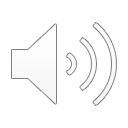 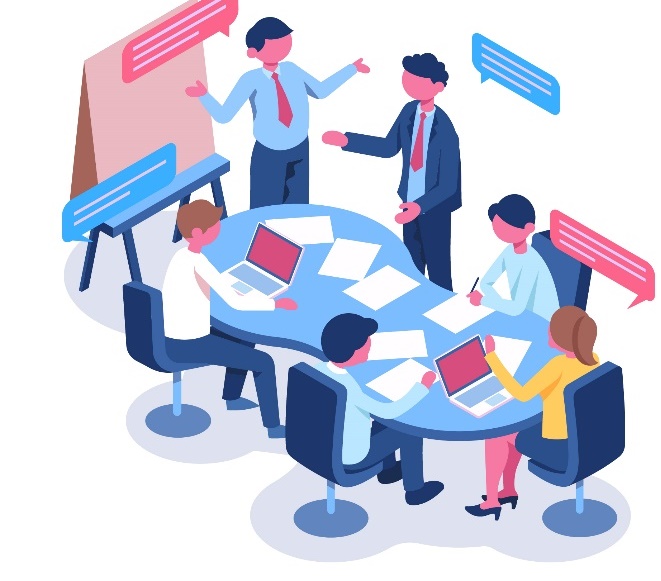 Information from stakeholders
Stakeholders’ input
Expert panels must consider all relevant information provided by stakeholders (e.g., patients’ organisations and healthcare professionals) when preparing their scientific opinions
Secretariat
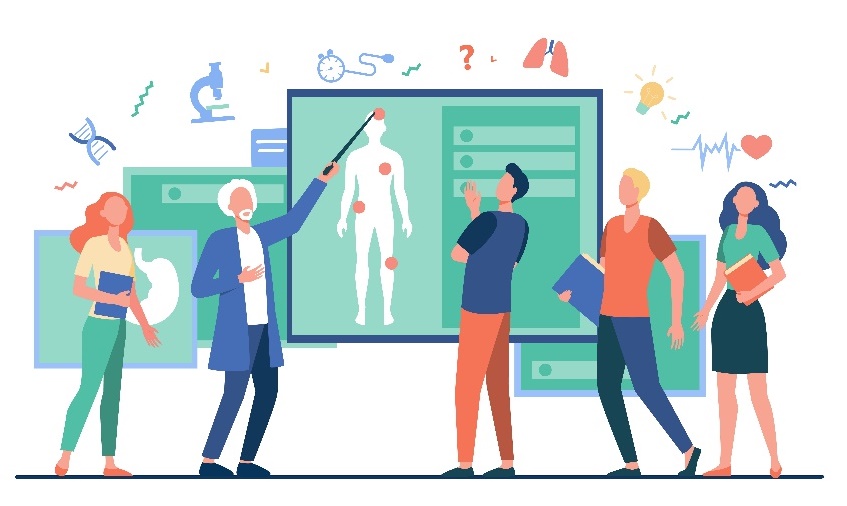 Where available, this information will be provided by the Secretariat
Expert panels
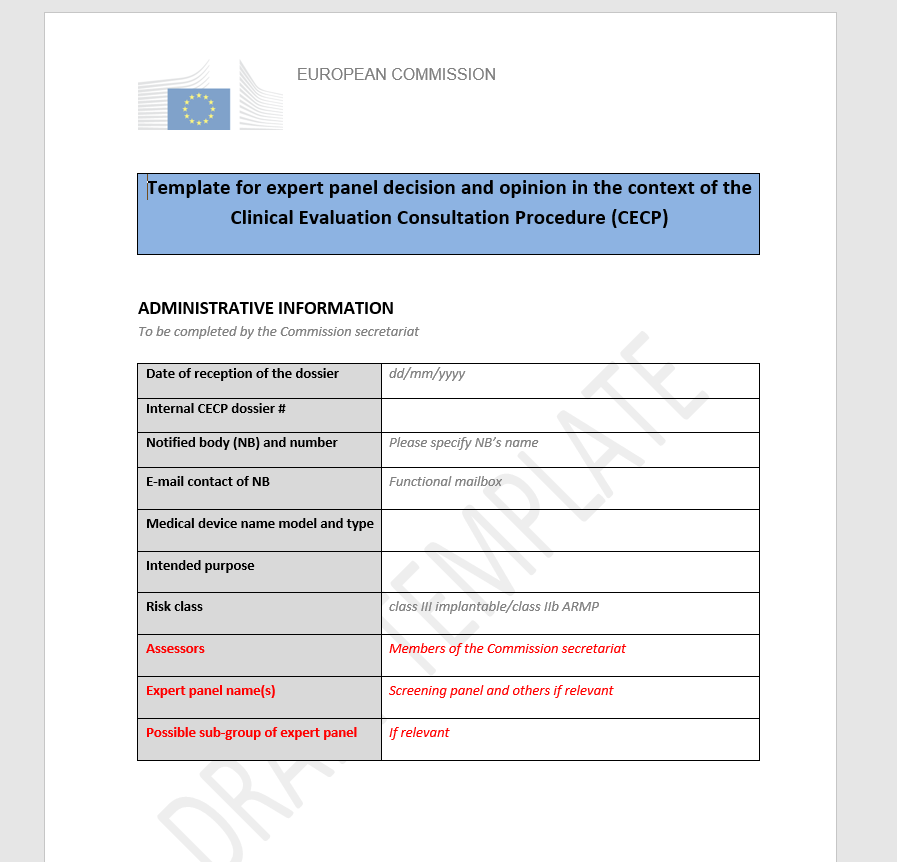 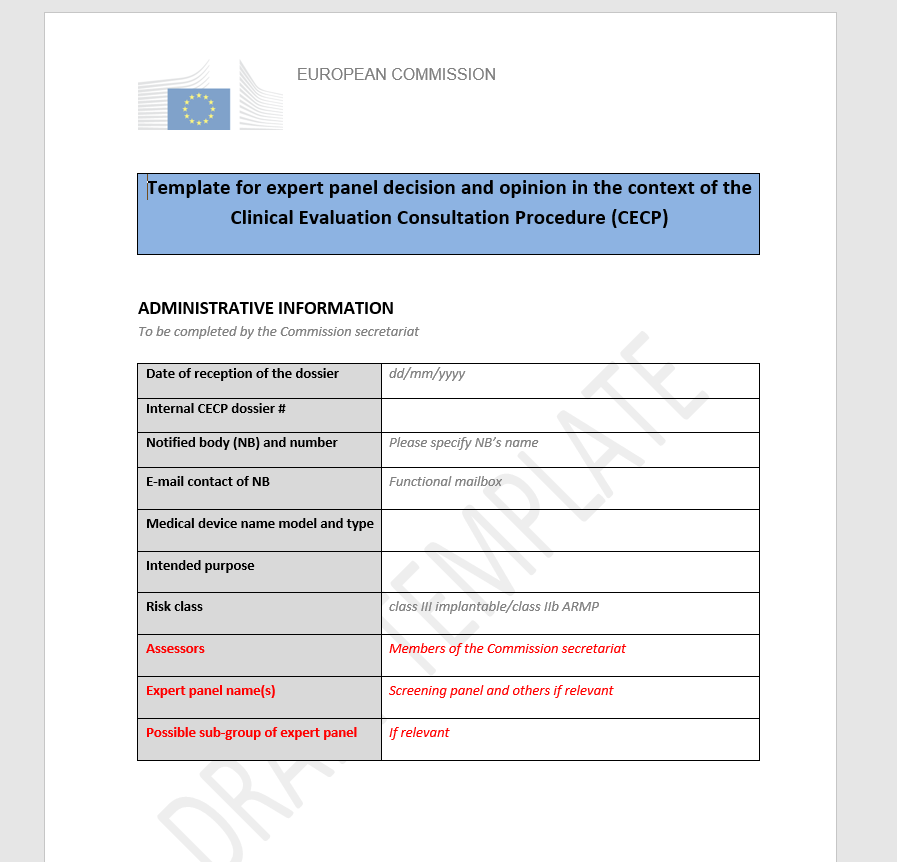 Scientific opinions (CECP) and views (PECP)
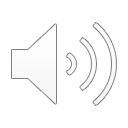 Provision of advice by written procedure
CECP & PECP
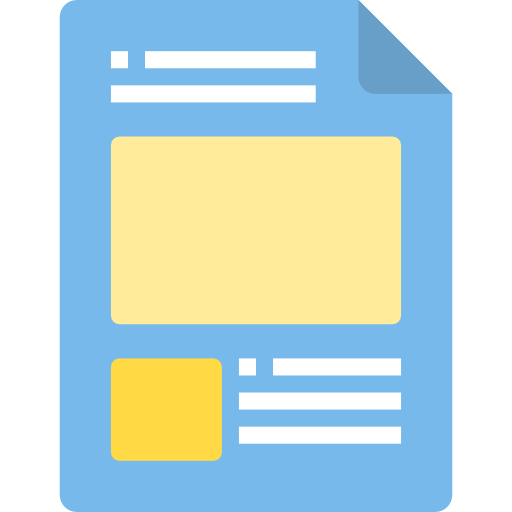 Written procedure is always used to delivery of:
Scientific opinions in response to CECP
Scientific views in response to PECP

No physical meetings will take place for routineregulatory advice due to legal timelines and the fact that conformity assessment is delegated to Notified Bodies
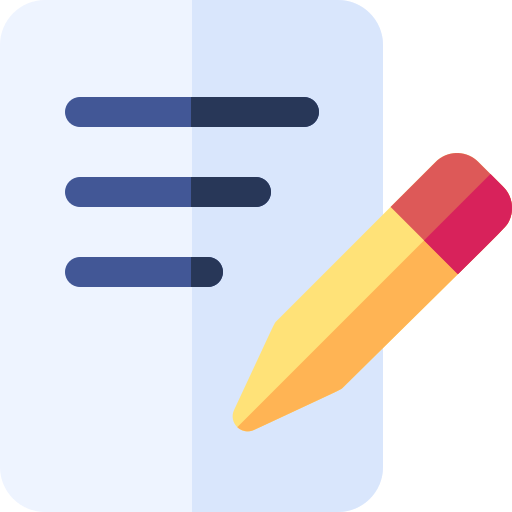 Ad hoc advice
Ad hoc advice (e.g., contribution to common specifications, guidance documents) may be based on both, physical meetings and written procedure
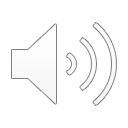 Communication - the Chair
Communicates with his panel members preferentially through e-mail
Can convene teleconferences in order to advance the panel’s deliberations
May request the Secretariat to arrange a videoconference, especially to expedite the deliberations of an expert panel including decision-making
Ideally, video-conferences organised by the Secretariat should be limited to those required to resolve contentious issues and/or making decisions on opinions/views
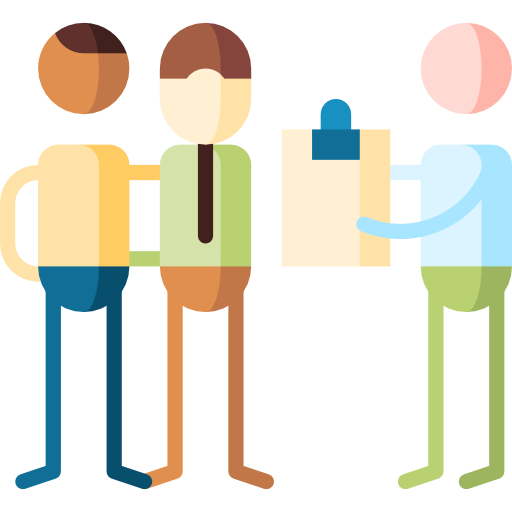 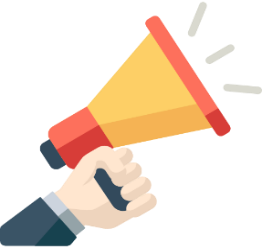 Coordination Committee
Secretariat
Chair
Panel 1
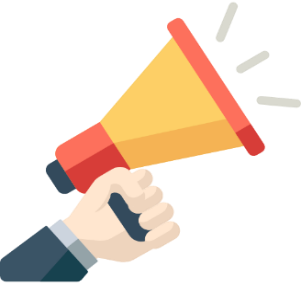 Secretariat
Chair
Panel 2
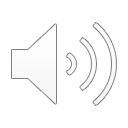 Communication - the Secretariat
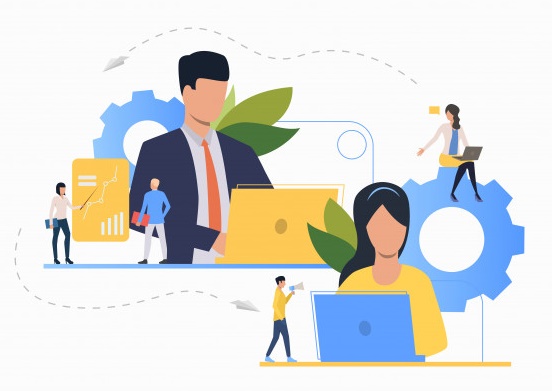 Expert panel members and the Secretariat 				   communicate preferentially by email (non-confidential information only)
Physical meetings (e.g. Coordination Committee meeting) are organised by the Secretariat and held on Commission premises
The Secretariat, under the responsibility of the Chair, drafts minutes of physical meetings and of videoconferences organised by the Secretariat
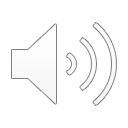 Use of 3 functional mailboxes
EU-OPERATIONS-EXPAMED@ec.europa.eu
For communications in regard to the scientific advice of the panels:
Work of the screening panel, thematic panels and Coordination Committee
Expert use it to furnish their updated DOIs
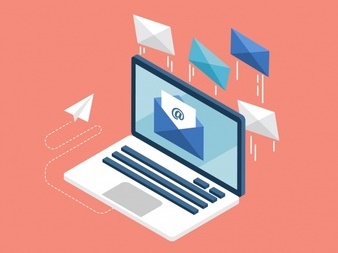 SANTE-EXPAMED@ec.europa.eu
For Communications in regard to:
Formal appointment as expert of the screening and thematic panels, e.g. resignations, term renewal etc.
EU-CONTRACTS-EXPAMED@ec.europa.eu
For all issues in relation to 
expert contracts and 
payments
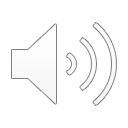 Communication – obligations of experts
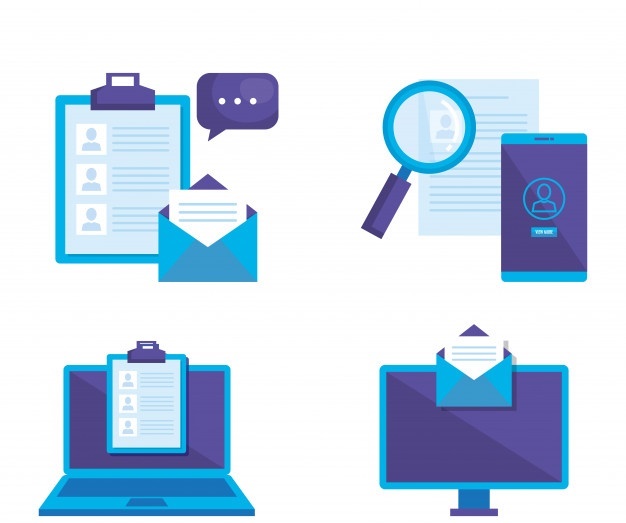 Experts should make efforts to respond within 3 working days to requests 
In particular…
If an expert notices a Conflict of Interest in relation to a specific dossier, he must inform the Secretariat and update his DOI
Experts should inform the Secretariat and the Chair in case of unavailability
The rapporteur is responsible for providing the draft documents to the Chair in a timely fashion so as to allow sufficient time for decision-making by consensus or majority
And for uploading the final deliverable (screening decision, opinion / view) on CIRCABC
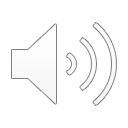 Part 3 – Principles of handling commercially confidential information
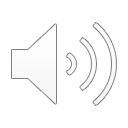 Handling commercially confidential information
Within Commission such information is considered “sensitive non-classified” (SNC)
SNC needs to be labelled in agreement with Security notice C(2019) 1904
‘Handling Instructions and Security Measures for the Commission Expert Panels’
CECP dossier may contain ‘commercially confidential information and trade secrets’
Secretariat
Experts
Notified bodies
Must mark the relevant CECP/PECP documents with:
the security marking SENSITIVE
the distribution marking RELEASABLE TO: EXPERT PANELS (EXPAMED)
Must download their CECP/PECP dossiers from CIRCABC
Transmission via e-mail is not allowed for reasons of data security
Checks the accuracy of the markings applied by NBs on their documentation
Ensure that experts are aware of the Handling instructions
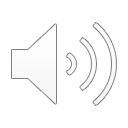 Handling commercially confidential information
Handling Instructions and Security Measures for the Commission Expert Panels
Professional secrecy  for any information or document received as expert (Article 339 of the Treaty)
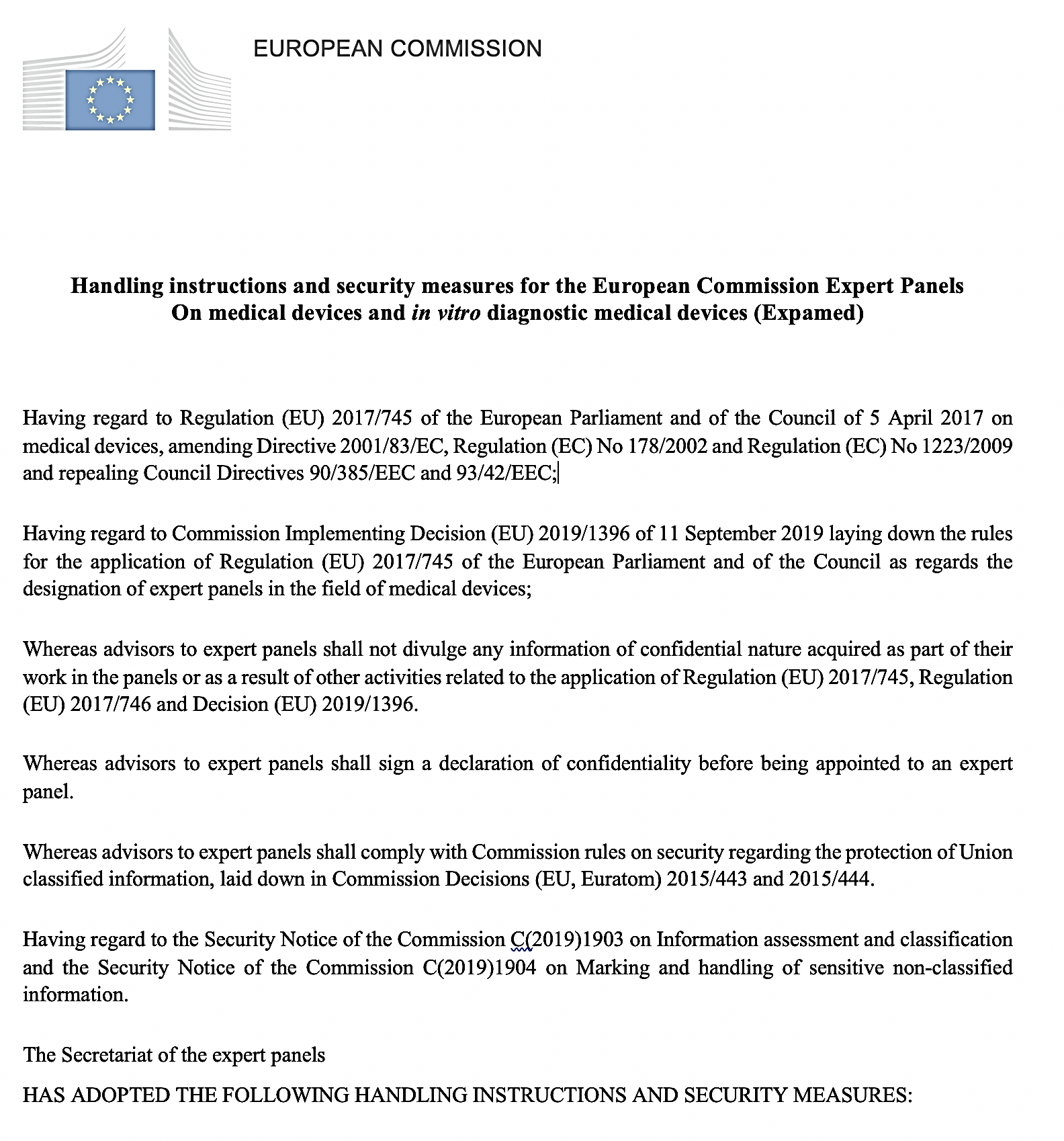 Secure SNC information when not in use (stored in a locked office or a locked cupboard)
Do not read or edit documents in public places. Electronic copies stored on platforms only accessible by the target audience
Do not keep paper/electronic files of the documents or any information beyond 30 days from a task finalisation
Remove immediately documents from printers, photocopiers, faxes or other shared devices
Shred paper documents and purge documents stored on electronic media
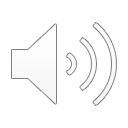 Background documents
[MDR] Regulation (EU) 2017/745 of the European Parliament and of the Council of 5 April 2017 on medical devices, amending Directive 2001/83/EC, Regulation (EC) No 178/2002 and Regulation (EC) No 1223/2009 and repealing Council Directives 90/385/EEC and 93/42/EEC, Official Journal of the European Union, L 117, 5th May 2017, pp. 1-175
[IVDR] Regulation (EU) 2017/746 of the European Parliament and of the Council of 5 April 2017 on in vitro diagnostic medical devices and repealing Directive 98/79/EC and Commission Decision 2010/227/EU, Official Journal of the European Union, L 117, 5th May 2017, pp. 176-332
Commission Implementing Decision (EU) 2019/1396 of 10 September 2019 laying down the rules for the application of Regulation (EU) 2017/745 of the European Parliament and of the Council as regards the designation of expert panels in the field of medical devices, Official Journal of the European Union, L 234, 11th September 2019, pp. 23-30
Call for expression of interest for expert panels on medical devices and in vitro diagnostic medical devices, 804/PP/GRO/CODEL/20/, Official Journal of the European Union, C 323, 27th September 2019, pp. 93-99
[ToR] Terms of Reference of the European Commission Expert Panels on Medical Devices and In Vitro Diagnostic Medical Devices (EXPAMED)
[RoP] Rules of Procedure of the European Commission Expert Panels on Medical Devices and In Vitro Diagnostic Devices
Handling instructions based on the European Commission Security Notice on Marking and handling of sensitive non-classified information, C(2019) 1904 final, 5th March 2019
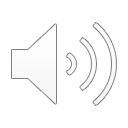 Reference documents/tools
Terms of Reference
Annex II of expert contract: ToR
Handlingconfidential information
Rules of Procedure
Commission Guidance on screening decision criteria
Templates & Tools
CIRCABC data exchange/handling
Operational procedures
Expert panel templates
CECP/PECP
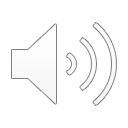 Roles of the Coordination Committee in regardto the Rules of Procedure
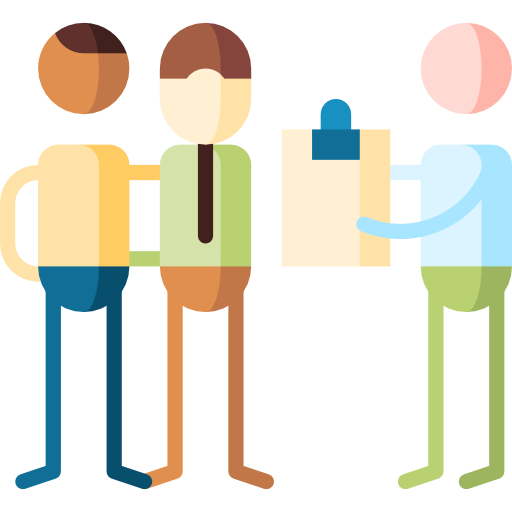 Discussing, amending, adopting the Rules of Procedure in agreement with Secretariat

Reviewing the Rules of Procedure at least every 3 years

Proposing procedural improvements when needed
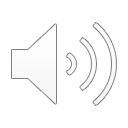 Thank you
© European Union 2020
Unless otherwise noted the reuse of this presentation is authorised under the CC BY 4.0 license. For any use or reproduction of elements that are not owned by the EU, permission may need to be sought directly from the respective right holders.